Основные понятия     стилистикиФункциональные стили
Стилистическая окраска
Языковые единицы бывают:

нейтральные (без дополнительных оттенков)
стилистически окрашенные (с дополнительными оттенками).
Виды стилистической окраски:
эмоционально-экспрессивная 
функциональная
Стилистические средства языка:
Функциональные средства
Экспрессивные средства
Эмоциональная лексика
1. Слова с ярким оценочным значением, как правило, однозначные; «заключенная в их значении оценка настолько ярко и определенно выражена, что не позволяет употребить слово в других значениях». К ним принадлежат слова-«характеристики» (предтеча, провозвестник, брюзга, пустомеля, подхалим, разгильдяй и др.), а также слова, содержащие оценку факта, явления, признака, действия (предназначение, предначертание, делячество, очковтирательство, дивный, нерукотворный, безответственный, допотопный, дерзать, вдохновить, опорочить, напакостить). 
2. Многозначные слова, обычно нейтральные в основном значении, но получающие яркую эмоциональную окраску при метафорическом употреблении. Так, о человеке говорят: шляпа, тряпка, тюфяк, дуб, слон, медведь, змея, орел, ворона; в переносном значении используют глаголы: петь, шипеть, пилить, грызть, копать, зевать, моргать и под. 
3. Слова с суффиксами субъективной оценки, передающие различные оттенки чувства: заключающие положительные эмоции - сыночек, солнышко, бабуля, аккуратненько, близехонько, и отрицательные - бородища, детина, казенщина и т.п.
Экспрессивность (от лат. еxpressio - выражение) - выразительность
Экспрессивная окраска в слове наслаивается на его эмоционально-оценочное значение, причем у одних слов преобладает экспрессия, у других - эмоциональная окраска. 
Разграничить эмоциональную и экспрессивную лексику не представляется возможным.
Объединяя близкие по экспрессии слова в лексические группы, можно выделить: 1) слова, выражающие положительную оценку называемых понятий, 2) слова, выражающие их отрицательную оценку.
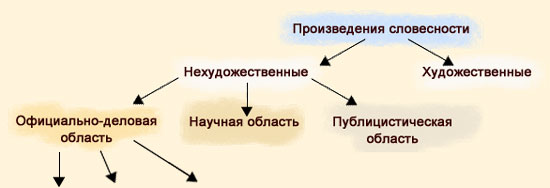 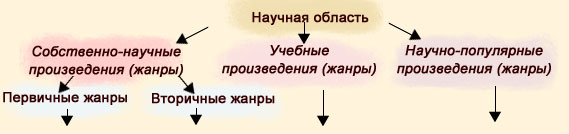 ·  монография 
·  статья 
·  научный доклад 
·  диссертация
·  реферат 
·  аннотация
научно-популярные произведения соотносятся , с одной стороны, с жанрами научной, а с др. стороны - с жанрами художественной словесности.
·  учебники 
·  учебные книги 
·  лекции
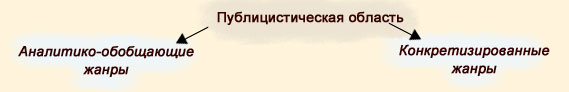 ·  теоретическая статья 
·  обзор 
·  рецензия 
·  интервью
·  очерк 
·  зарисовка 
·  памфлет 
·  фельетон
Определяющие качества литературного языка:
·  обработанность и нормированность; 
·  общераспространенность, всеобщность; 
·  многофункциональность, универсальность; 
·  стилевая дифференциация; 
·  устойчивость и стабильность.
Основные разновидности литературного языка:
функциональные стили
язык художественной литературы ("художественный стиль")
Функциональный стиль - исторически сложившаяся и социально осознанная система речевых средств, используемых в той или иной сфере человеческого общения
Функциональные стили:
научный, 
публицистический, 
официально-деловой,
художественный,
разговорный